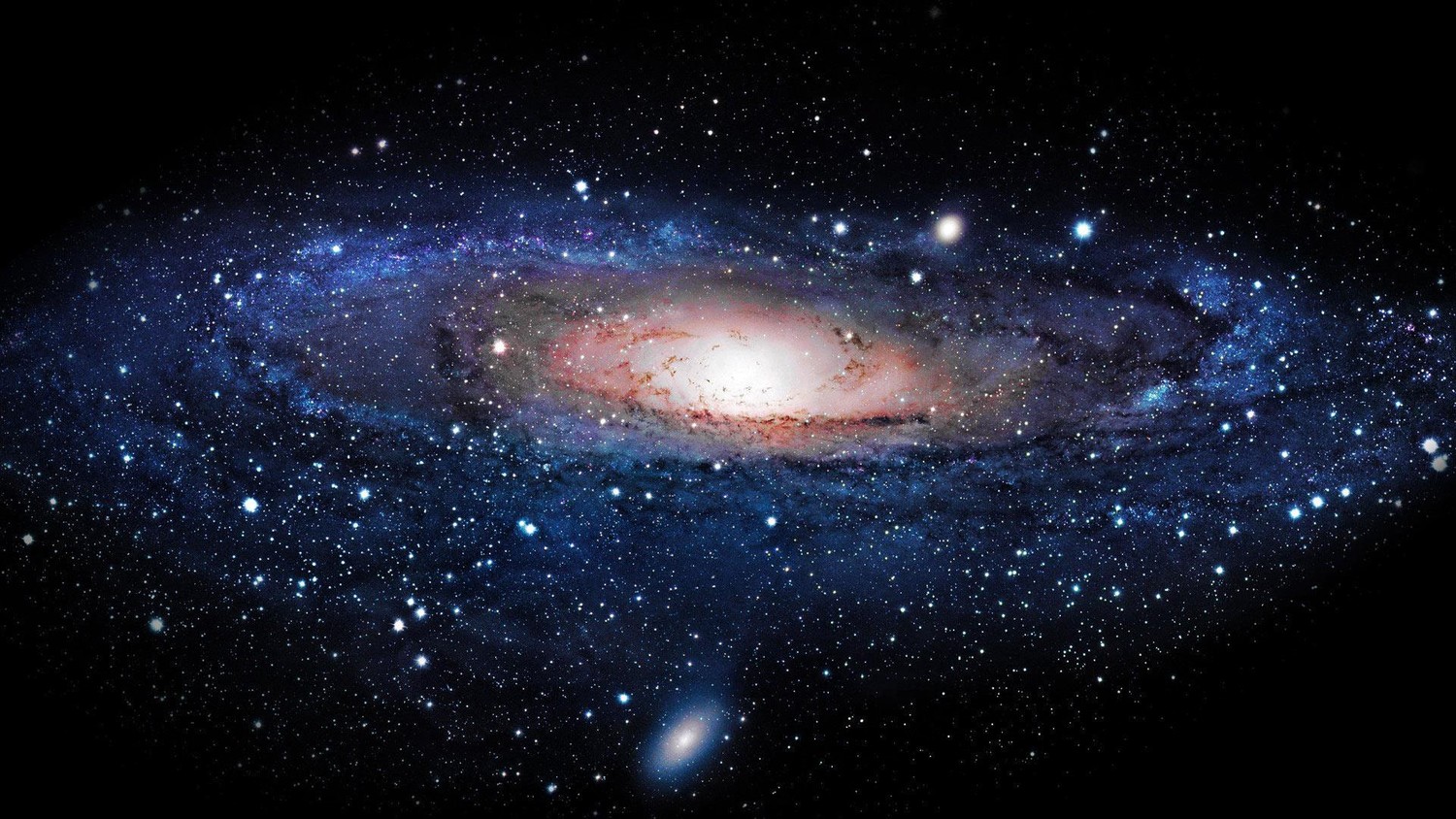 НАША ГАЛАКТИКА
Молочний шлях. Місце Сонця в Галактиці. Зоряні скупчення та асоціації. Туманності. Підсистеми Галактики та її спіральна структура
Молочний Шлях - сріблясто-біла широка смуга, яка перетинає небесну сферу. Проходить в північній півкулі зоряного неба через сузір'я Близнюків, Тільця, Кассіопеї, Цефея, Лебедя, а далі роздвоюється і двома смугами проходить через сузір'я Орла, і далі в південній півкулі неба через сузір'я Щита, стрільця, Змієносця і Скорпіона.
Місце Сонця в Галактиці
Зоряні скупчення - це групи зір, пов'язаних загальним походженням, розташуванням у просторі і рухом, об'єднані силою всесвітнього тяжіння.
Кулясті скупчення
Розсіяні скупчення
складаються з кількох десятків, сотень, іноді тисяч зір і мають неправильну форму.
 Їхні діаметри становлять 10-20 св. р. 
Майже всі розсіяні зоряні скупчення знаходяться в районі Молочного Шляху або поблизу нього. Їх виявлено близько 1200. Найбільш відомі серед них - Плеяди і Гіади у сузір'ї Тельця. 
Розсіяні зоряні скупчення складаються переважно із зір головної послідовності, там практично немає червоних гігантів та надгігантів.
найстаріші об'єкти нашої Галактики, вони утворені одночасно з нею; 
сконцентровані біля центра Галактики, який знаходиться у сузір'ї Стрільця;
 розташовані сферично-симетрично відносно нього; 
нині відомо близько 150 кулястих зоряних скупчень, і відстані до них надзвичайно великі - тисячі парсек.
Кулясті скупчення
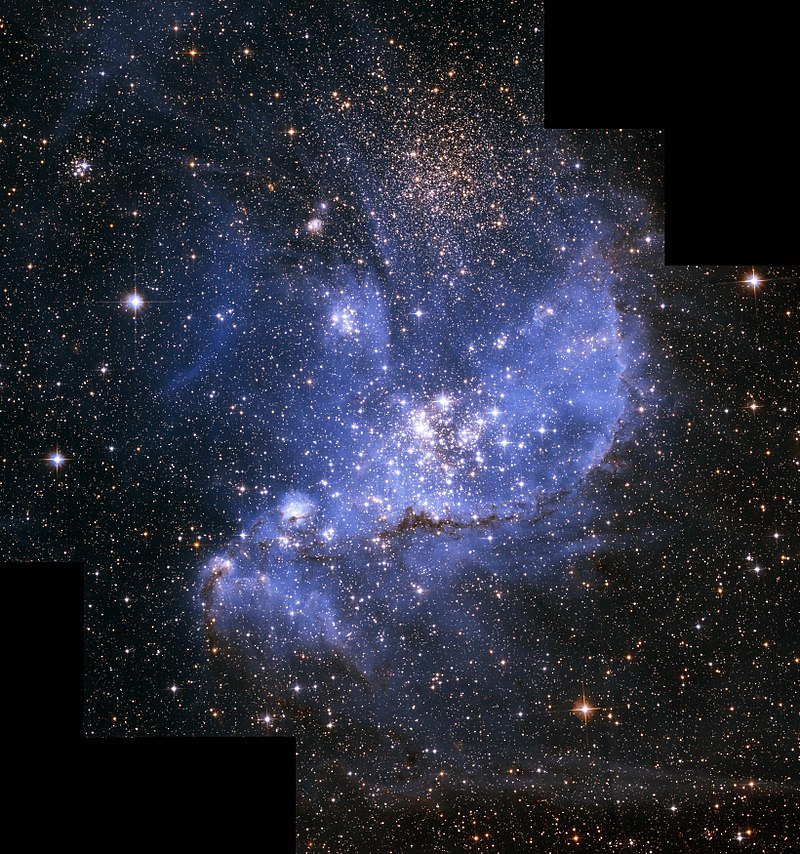 Розсіяне скупчення
NGC 346 в Малій Магелановій Хмарі
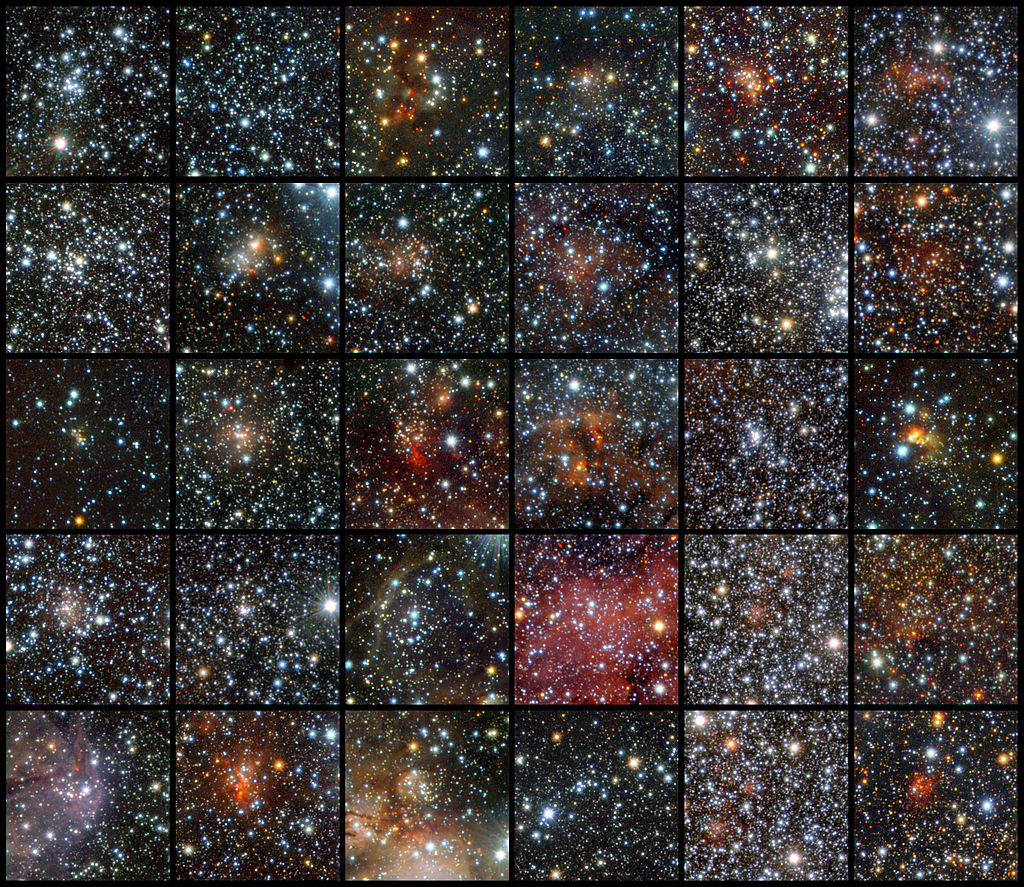 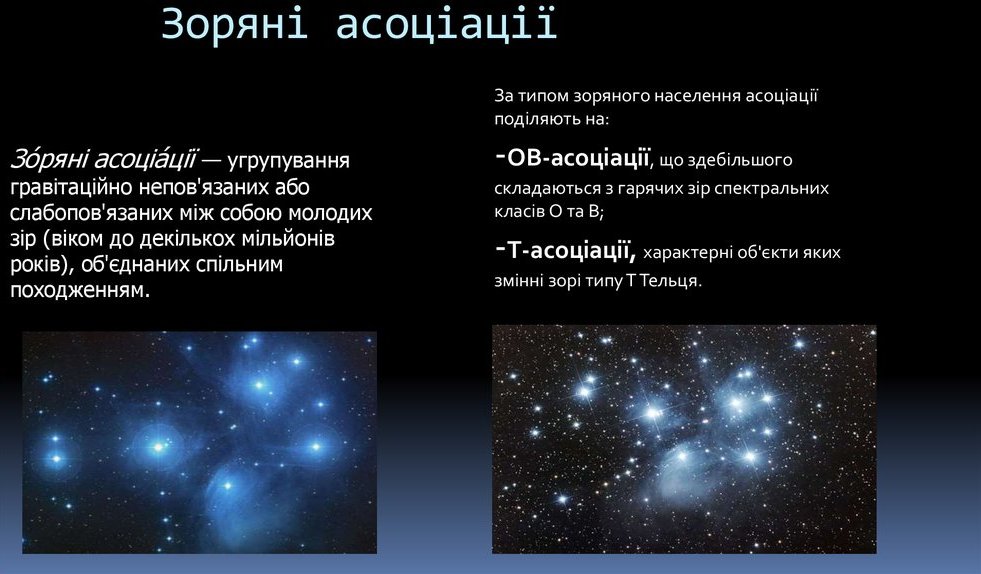 Дифузні (світлі) туманності Оріона і Цефея
Волокниста “Велика Туманність Оріона”
Крабоподібна туманність в сузір'ї Тельця
Планетарні туманності
Галактика Андромеди
Еліптичні галактики
Еволюція надмасивних еліптичних галактик
Лінзоподібні галактики(“Сомбреро”)
Спіральні галактики
Спіральні галактики
Неправильні галактики(Велика Магелланова Хмара)
Галактики - сусіди